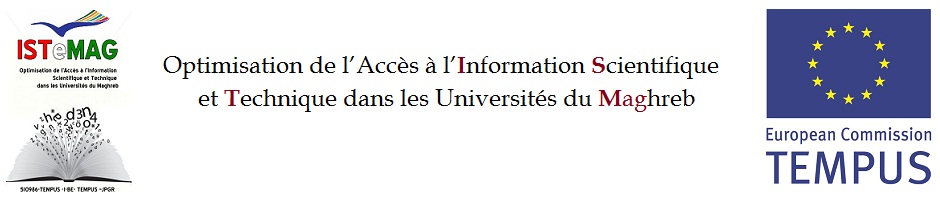 Portail 
Istemag.org
Porte d’accès à l’ensemble des ressources documentaires au Maghreb
Séminaire de clôture du projet ISTeMAG
15 Juin-2014 
CERIST-Algérie
1
www.istemag.org
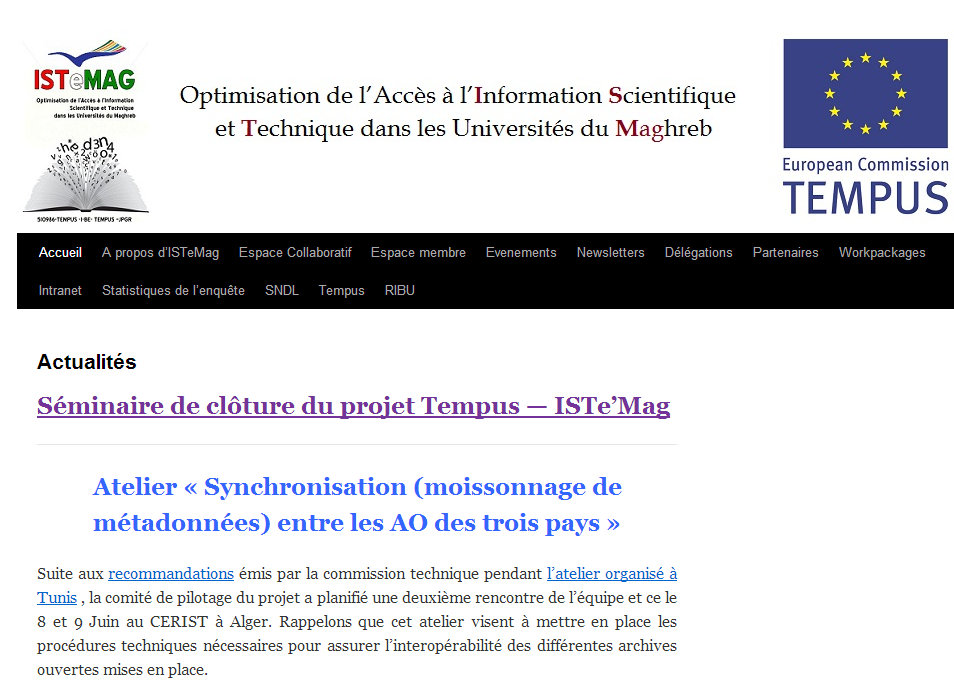 2
Portail.istemag.org
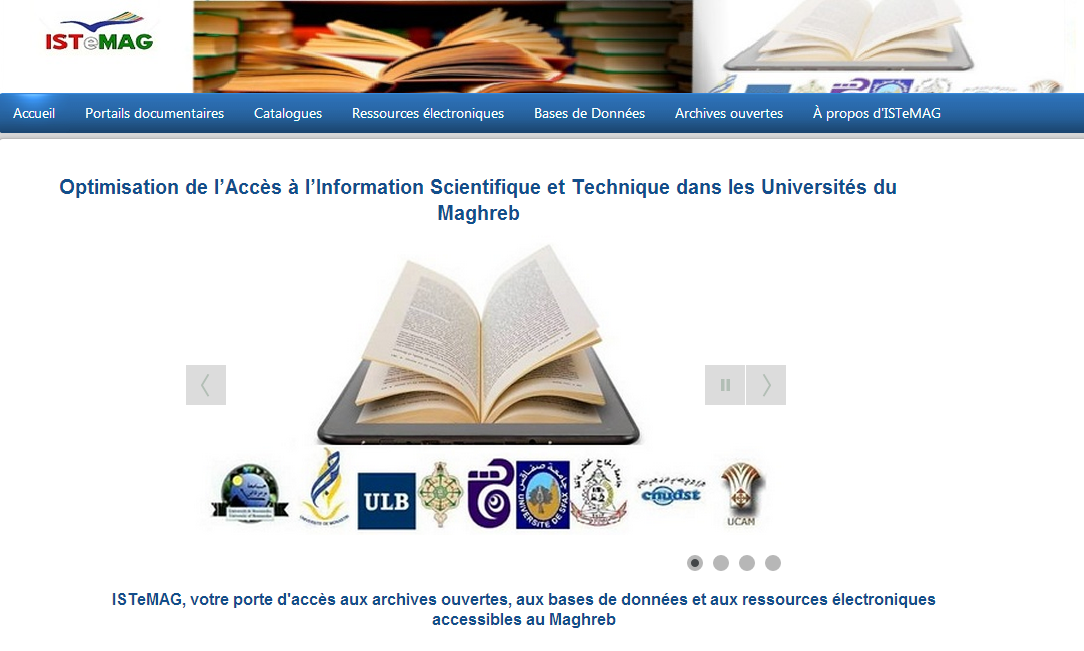 3
Portail.istemag.org
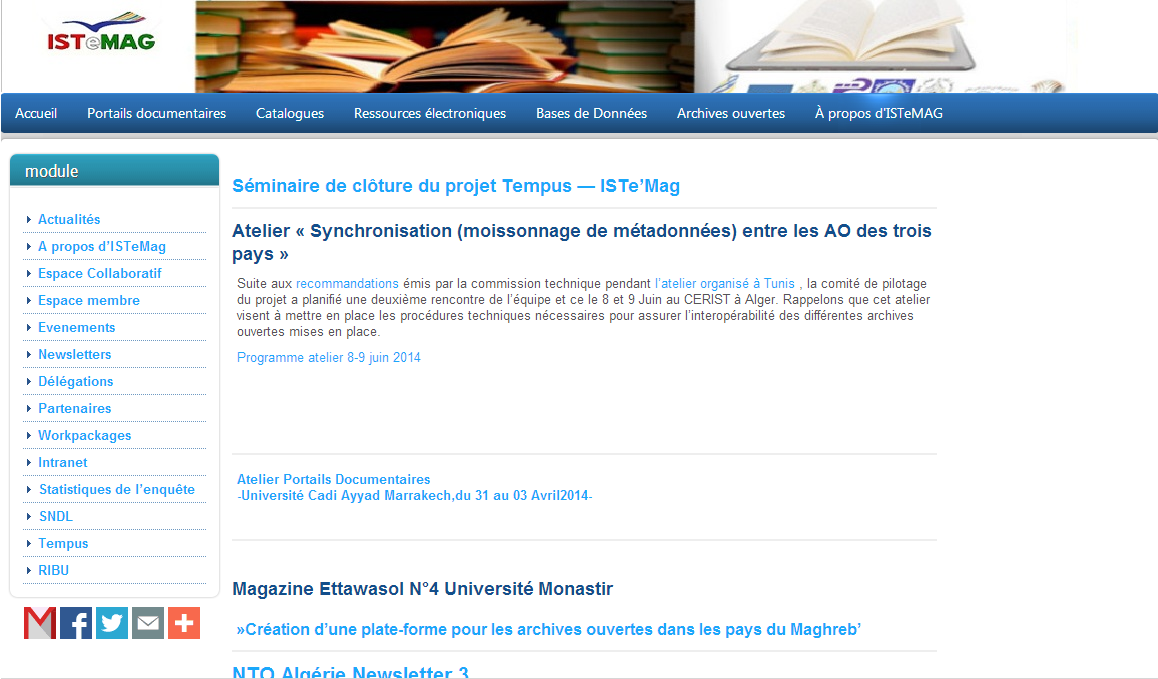 4
Les ressources
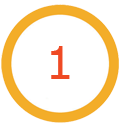 Archives ouvertes
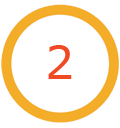 Bases de données
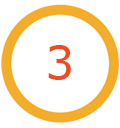 Ressources électroniques
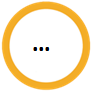 5
Portails documentaires
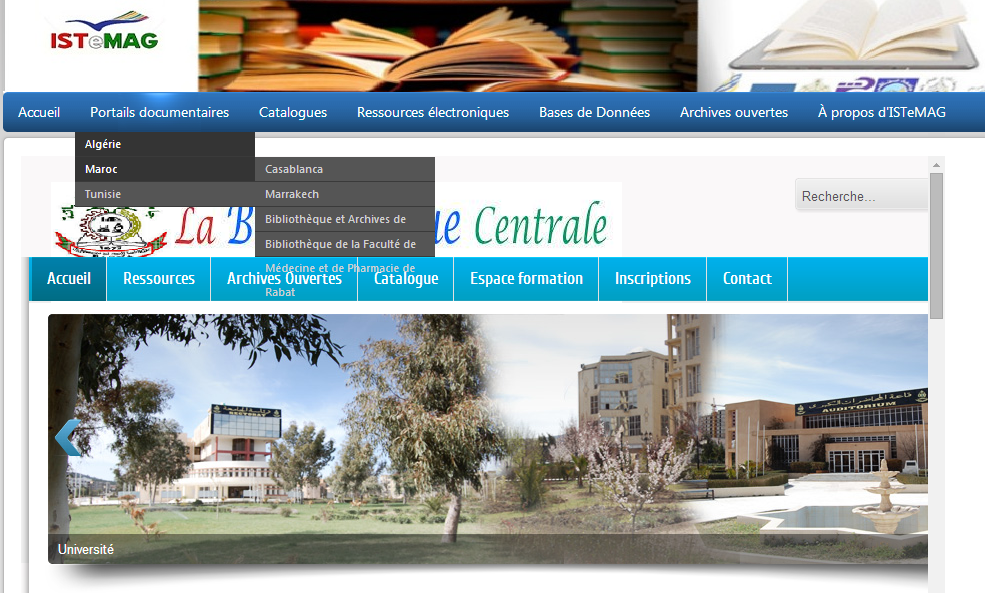 6
Catalogues
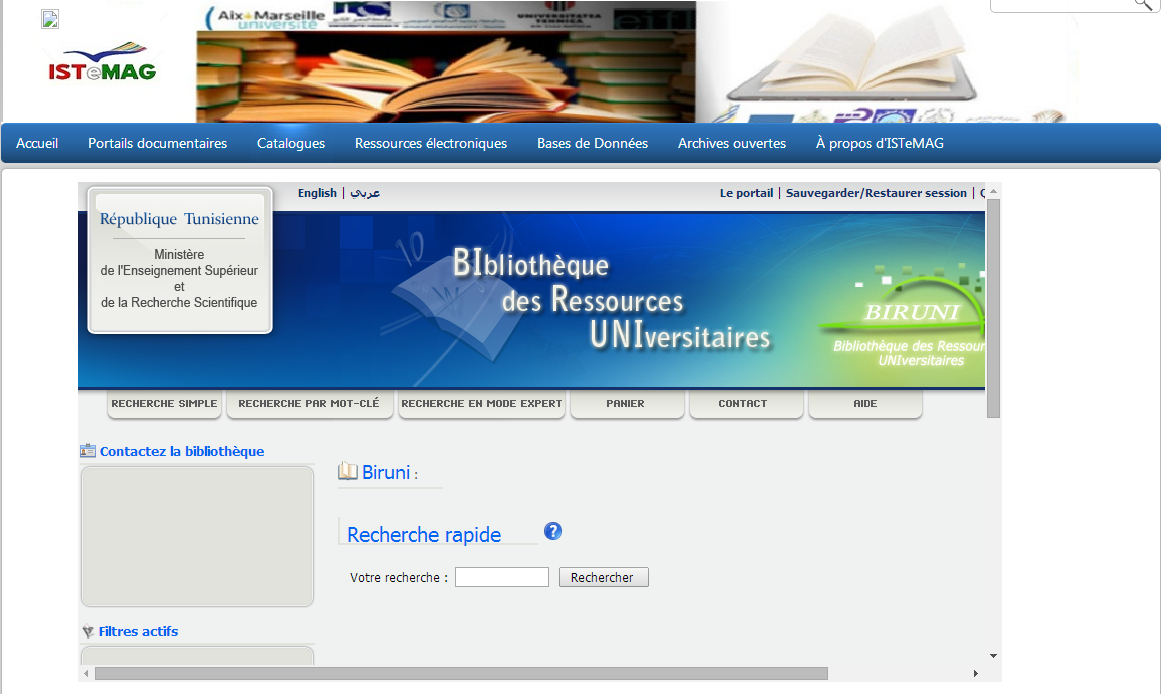 7
Base de données
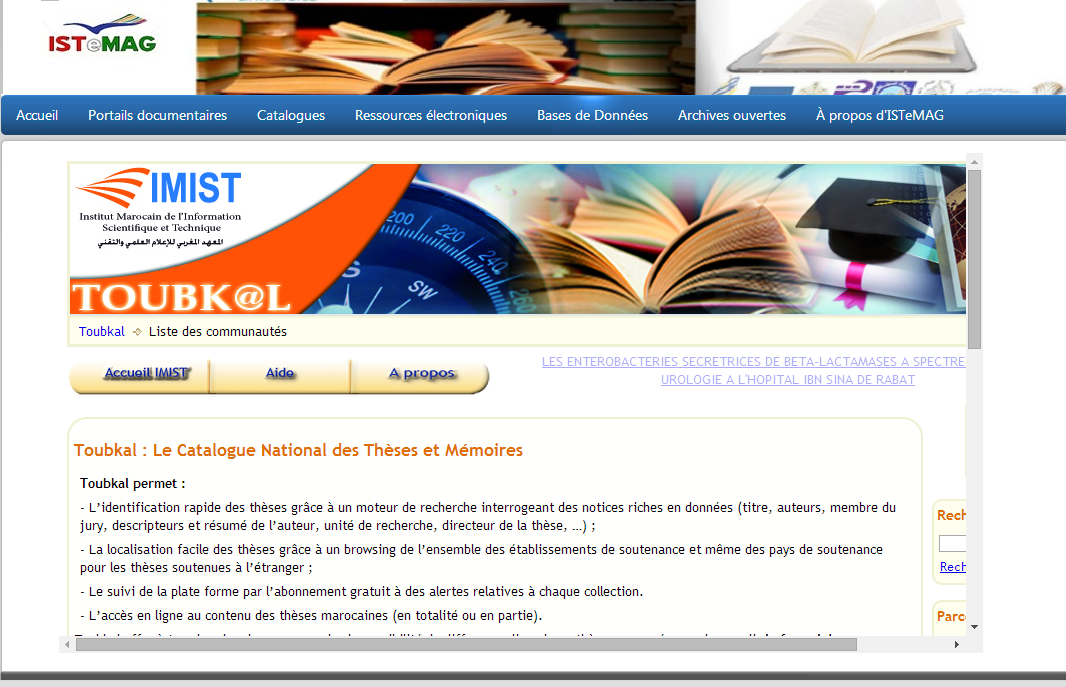 8
Base de données
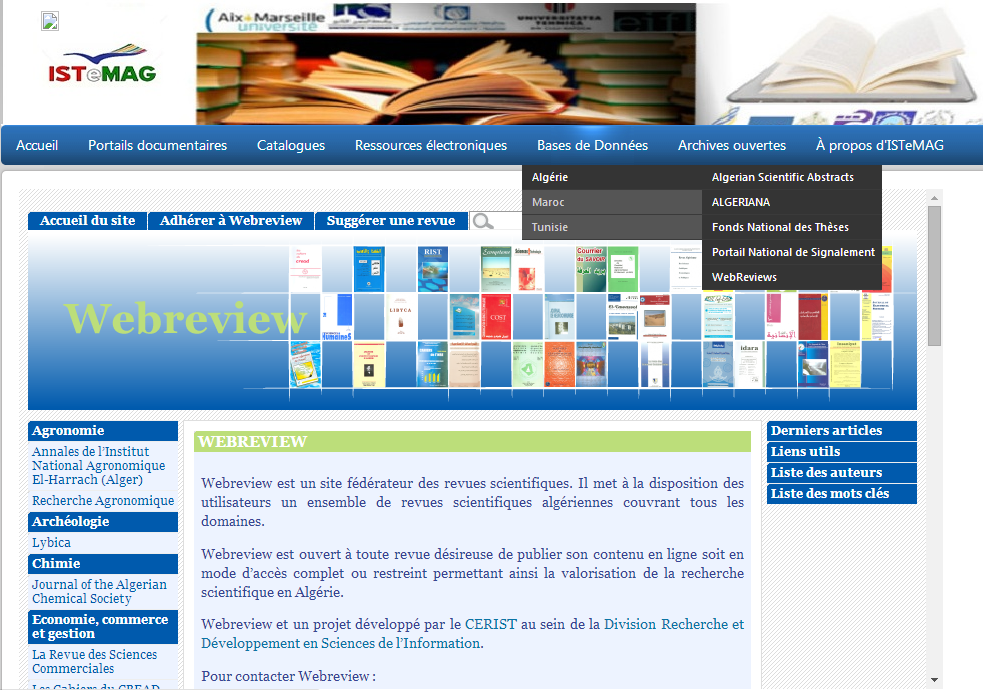 9
Ressources éléctroniques
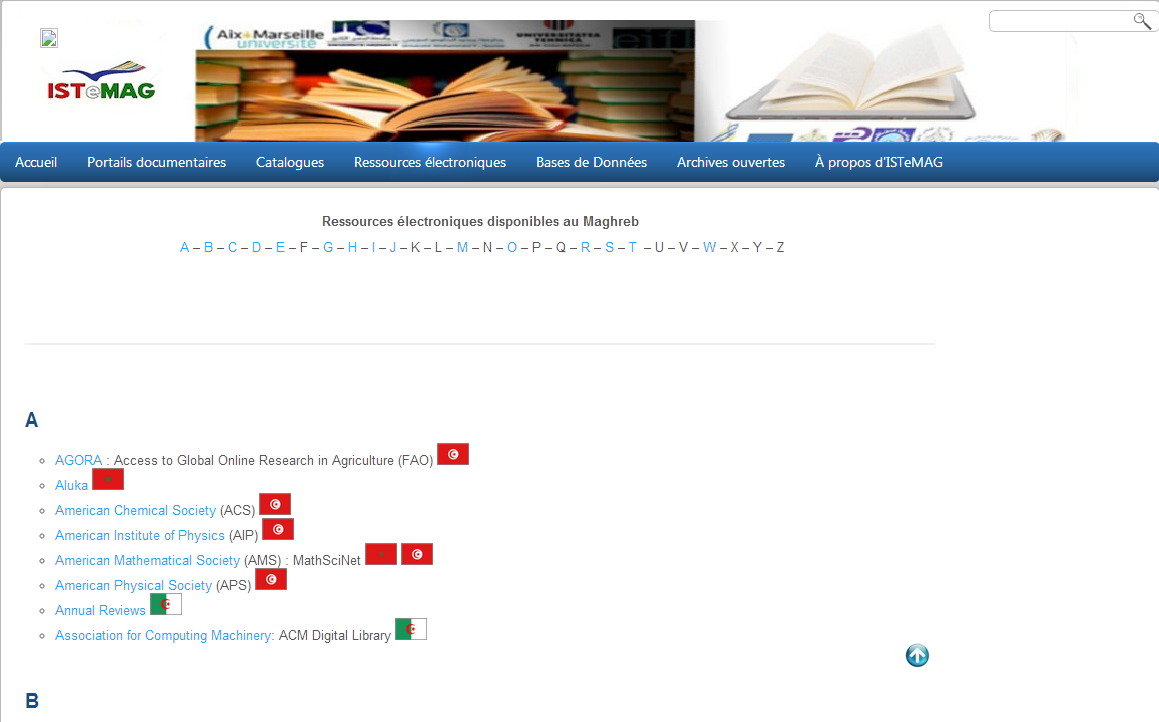 10
Archives ouvertes
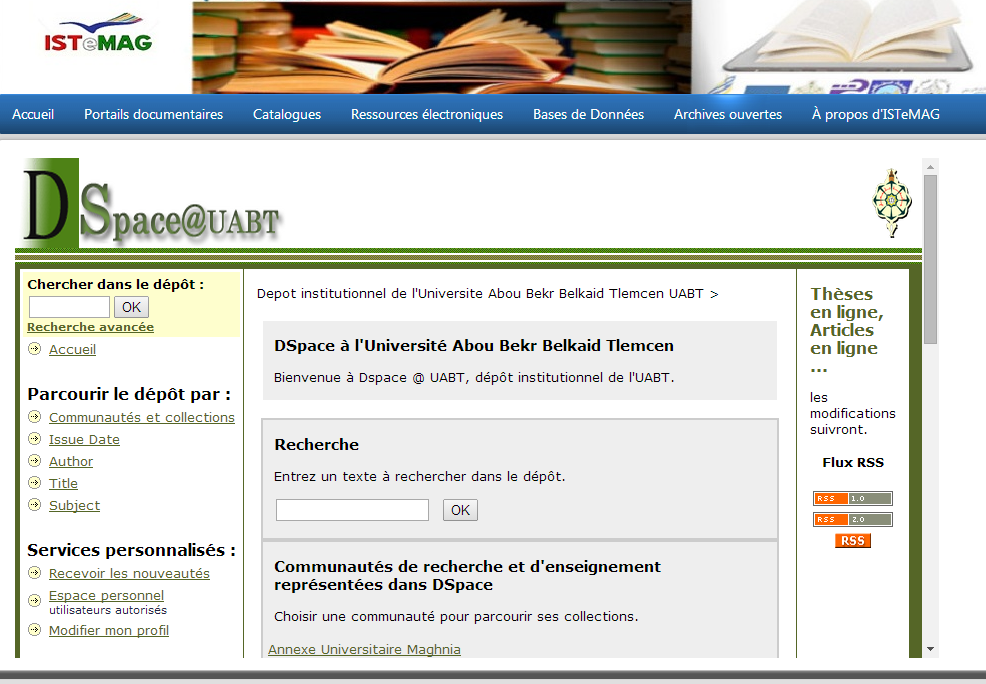 11
Recherche fédérée
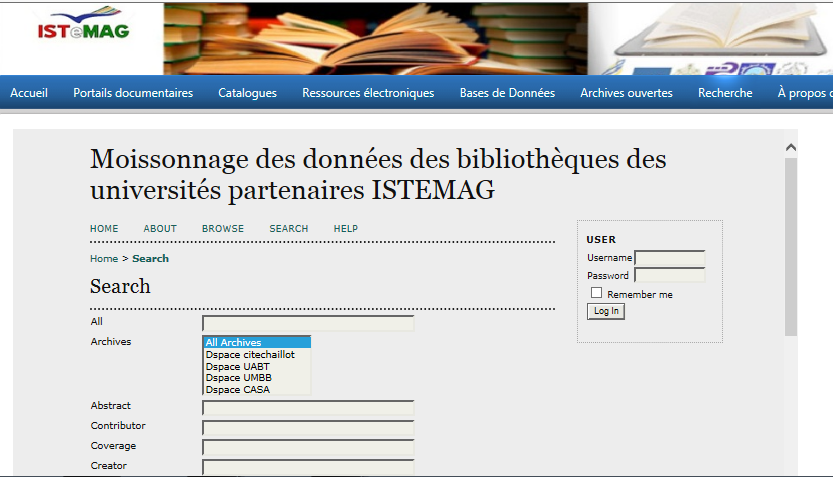 12
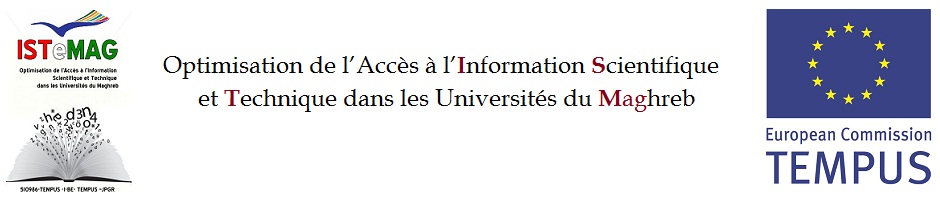 Portail 
Istemag.org
Porte d’accès à l’ensemble des ressources documentaires au Maghreb
Séminaire de clôture du projet ISTeMAG
15 Juin-2014 
CERIST-Algérie
13